Homework 1 - GDP
Questions
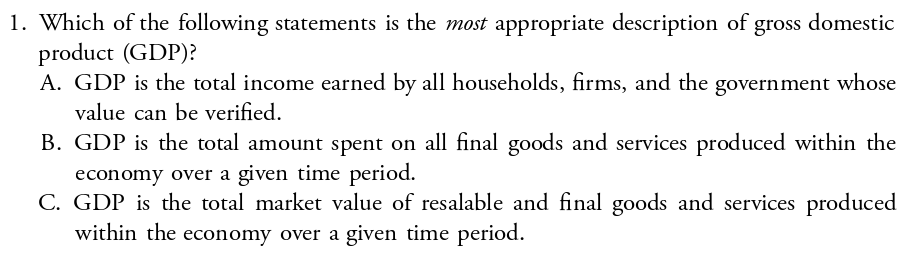 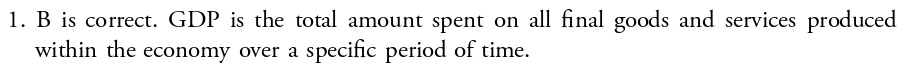 Questions
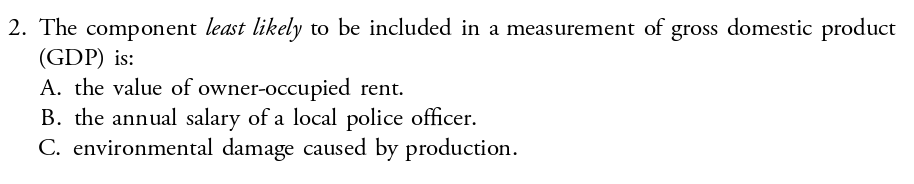 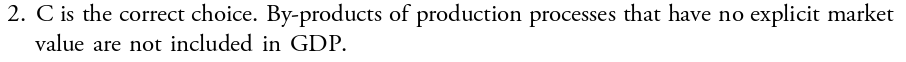 Questions
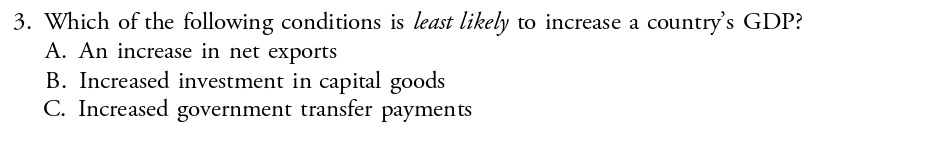 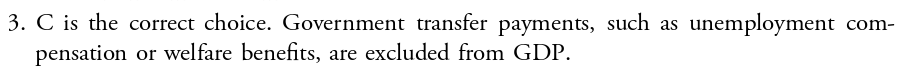 Questions
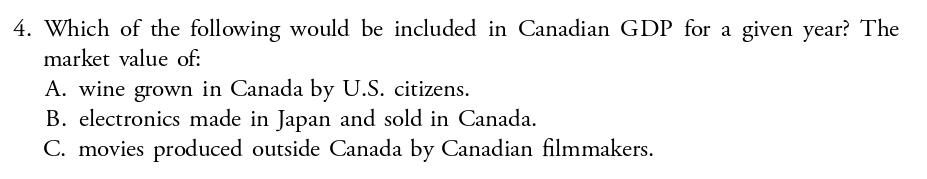 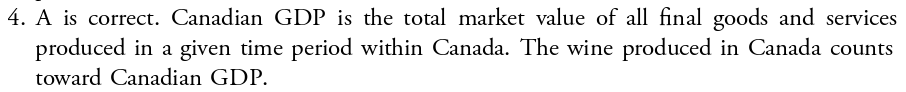 Questions
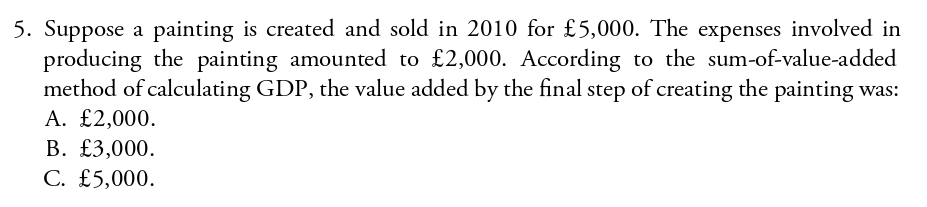 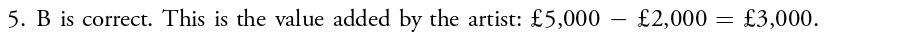 Questions
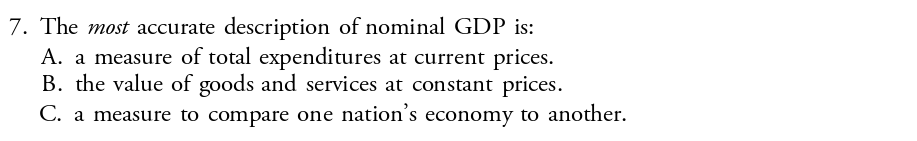 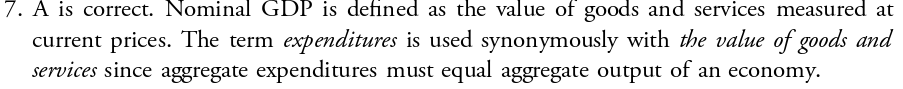 Questions
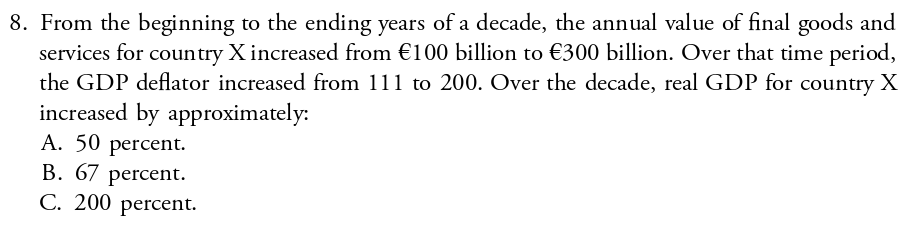 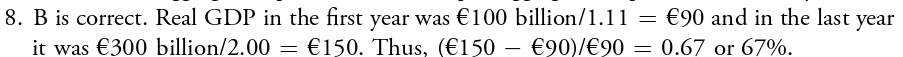